6
10
7
17
13
9
21
19
25
0
1
2
3
4
5
6
7
8
9
10
6
7
10
13
17
9
21
25
19
CompSci 100eProgram Design and Analysis II
March 31, 2011

Prof. Rodger
CPS100E Spring11
1
[Speaker Notes: For handout, don’t print slides]
Announcements
Written linked lists/trees due today
APT BSTCount due Tuesday, April 2
Boggle assignment due in one week
Will discuss more in lab
CPS100E Spring11
2
Abstract Data Type
Stack (LIFO)
Push (add),  pop (remove)
Queue (FIFO)
Enqueue (add), dequeue (remove)
Priority queue – queue, but best item dequeued (example: delete and return the minimum each time)
Enqueue (add), deleteMin (remove)
CPS100E Spring11
3
Priority queue implementation
Operations: add and delete min
Want to do these operations efficiently
CPS100E Spring11
4
Priority Queue sorting
code below sorts, complexity?
    
String[] array = {...}; // array filled with data
PriorityQueue<String> pq = new PriorityQueue<String>();
for(String s : array) pq.add(s);
for(int k=0; k < array.length; k++){
   array[k] = pq.remove();
}
CPS100E Spring11
5
Priority Queue top-M sorting
What if we have lots and lots and lots of data
code below sorts top-M elements, complexity?
    
    Scanner s = … // initialize; 
    PriorityQueue<String> pq = 
           new PriorityQueue<String>();
    while (s.hasNext()) {
        pq.add(s.next());
        if (pq.size() > M) pq.remove();
    }

What’s advantageous about this code?
Store everything and sort everything?
Store everything, sort first M?
What is complexity of sort: O(n log n)
CPS100E Spring11
6
PriorityQueue.java (Java 5+)
What about objects inserted into pq?
Comparable, e.g., essentially sortable
How can we change what minimal means?
Implementation uses heap, tree stored in an array

Use a Comparator for comparing entries we can make a min-heap act like a max-heap, see PQDemo
Where is class Comparator declaration? How used?
What if we didn't know about Collections.reverseOrder?
How do we make this ourselves?
CPS100E Spring11
7
Priority Queue implementation
Heap data structure is fast and reasonably simple
Why not use inheritance hierarchy as was used with Map?
Trade-offs when using HashMap and TreeMap:
Time, space, ordering properties, TreeMap support?

Changing comparison when calculating priority?
Create object to replace, or in lieu of compareTo
Comparable interface compares this to passed object 
Comparator interface compares two passed objects
Both comparison methods: compareTo() and compare()
Compare two objects (parameters or self and parameter)
Returns –1, 0, +1 depending on <, ==, >
CPS100E Spring11
8
Creating Heaps
Heap: array-based implementation of binary tree used for implementing priority queues:
add/insert, peek/getmin, remove/deletemin, O(???)

Array minimizes storage (no explicit pointers), faster too, contiguous (cache) and indexing
Heap has shape property and heap/value property
shape: tree filled at all levels (except perhaps last) and filled left-to-right (complete binary tree)
each node has value  smaller than both children
CPS100E Spring11
9
6
10
7
17
13
9
21
19
25
0
1
2
3
4
5
6
7
8
9
10
6
7
10
13
17
9
21
25
19
Array-based heap – one implementation for priority queue
store “node values” in array beginning at index 1
for node with index k
left child:   index 2*k
right child: index 2*k+1

why is this conducive for maintaining heap shape?
what about heap property?
is the heap a search tree?
where is minimal node?
where are nodes added? deleted?
6
10
7
17
13
9
21
19
25
0
1
2
3
4
5
6
7
8
9
10
6
7
10
13
17
9
21
25
19
Thinking about heaps
Where is minimal element?
Root, why?
Where  is maximal element?
Leaves, why?
How many leaves are there in an N-node heap (big-Oh)?
  O(n), but exact?
What is complexity of find max in a minheap? Why? 
  O(n), but ½ N?
Where is second smallest element? Why?
  Near root?
6
10
7
17
13
9
21
19
25
0
1
2
3
4
5
6
7
8
9
10
6
7
10
13
17
9
21
25
19
Thinking about heaps
Where is minimal element?

Where  is maximal element?

How many leaves are there in an N-node heap (big-Oh)?

What is complexity of find max in a minheap? Why? 

Where is second smallest element? Why?
6
7
10
17
13
9
21
19
25
6
7
10
17
13
9
21
19
25
6
7
10
17
9
21
19
25
10
13
Adding values to heap
to maintain heap shape, must add new value in left-to-right order of last level
could violate heap property
move value “up” if too small

change places with parent if heap property violated
stop when parent is smaller
stop when root is reached

pull parent down, swapping isn’t necessary (optimization)
insert 8
8
bubble 8 up
8
13
6
8
7
17
9
21
19
25
6
7
10
17
13
9
21
19
25
6
7
10
17
13
9
21
19
25
6
10
7
17
13
9
21
19
25
0
1
2
3
4
5
6
7
8
9
10
Adding values, details (pseudocode)
void add(Object elt)
{
  // add elt to heap in myList
  myList.add(elt); 
  int loc = myList.size()-1;

  while (1 < loc && 
         elt < myList.get(loc/2)){
   myList.set(loc,myList.get(loc/2));
   loc = loc/2; // go to parent
  }
  // what’s true here?

  myList.set(loc,elt);
}
8
array myList
6
7
10
17
13
9
21
19
25
25
7
10
17
13
9
21
19
Removing minimal element
Where is minimal element?
If we remove it, what changes, shape/property?
How can we maintain shape?
“last” element moves to root
What property is violated?
After moving last element, subtrees of root are heaps, why?
Move root down (pull child up) does it matter where?
When can we stop “re-heaping”?
Less than both children  
Reach a leaf
7
25
10
17
13
9
21
19
7
9
10
17
13
25
21
19
Priority Queue implementations
Priority queues: average and worst case
Heap has O(n) build heap from n elements
CPS100E Spring11
16
O(1)
O(n)
O(1)
O(n)
O(n)
O(1)
O(n)
O(1)
log n
log n
O(n)
O(n)
log n
log n
log n
log n
O(1)
log n
log n
log n
Priority Queue implementations
Priority queues: average and worst case
Heap has O(n) build heap from n elements
CPS100E Spring11
17
Anita Borg 1949-2003
“Dr. Anita Borg tenaciously envisioned and set about to change the world for women and for technology. … she fought tirelessly for the development technology with positive social and human impact.”
“Anita Borg sought to revolutionize the world and the way we think about technology and its impact on our lives.”
http://www.youtube.com/watch?v=1yPxd5jqz_Q
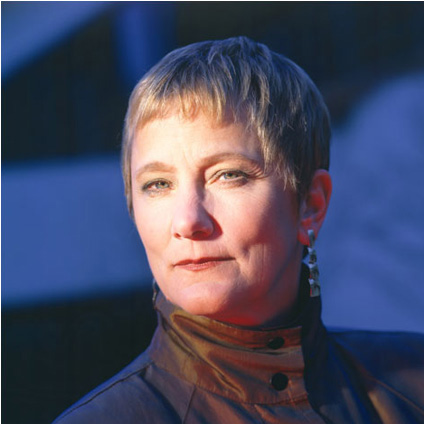